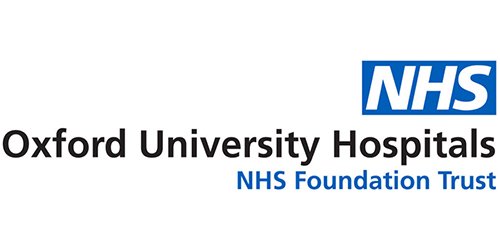 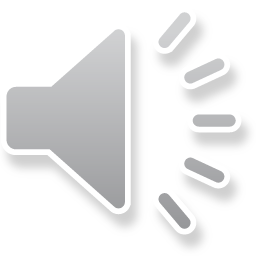 Virtual Platforms for Teaching and Training
Using Microsoft Teams in Medicines Information
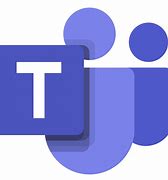 M. Karim & F. Lawton
Background
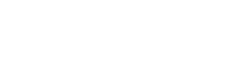 Method
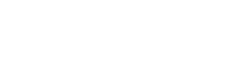 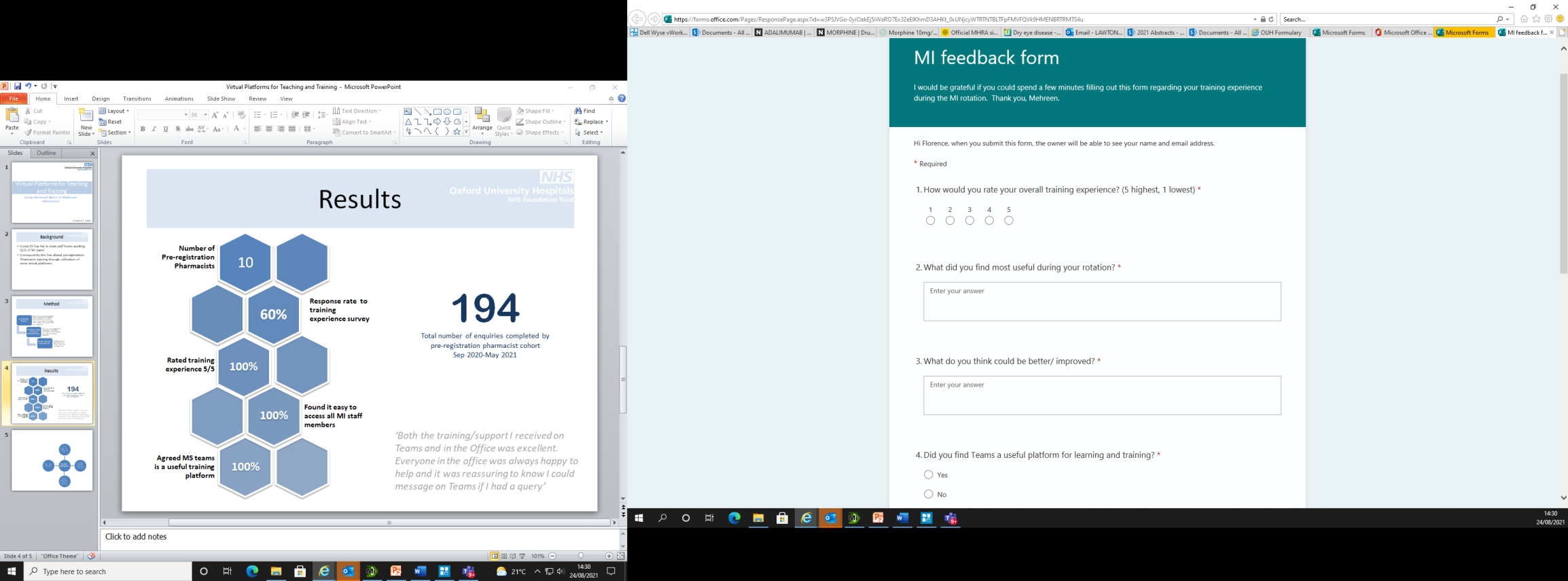 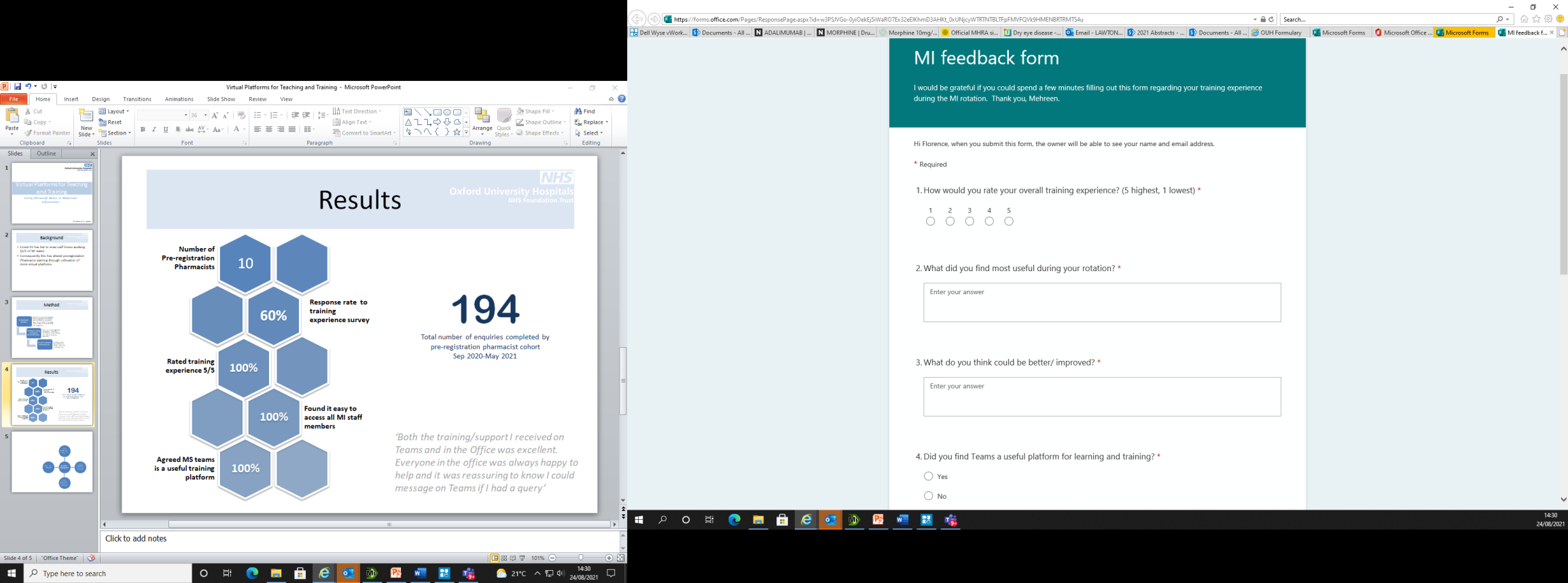 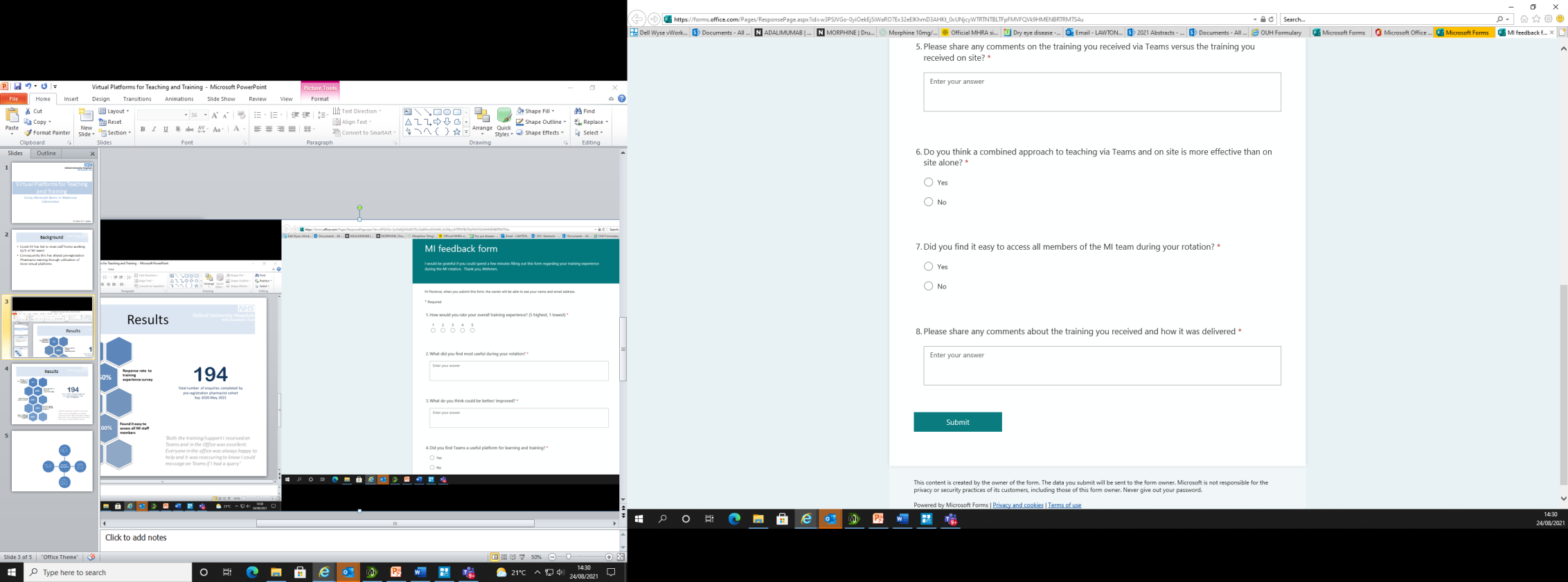 Results
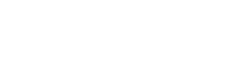 ‘Ease of communication with my supervisor was fantastic ’
194
Total number of enquiries completed by                        pre-registration pharmacist cohort 
Sep 2020-May 2021
‘I enjoyed the mixture of using both learning methods…on site face to face and teams’
‘Both the training/support I received on Teams and in the Office was excellent. Everyone in the office was always happy to help and it was reassuring to know I could message on Teams if I had a query’
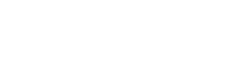 Discussion
Hurdles highlighted:
Benefits identified:
Overall from survey feedback it highlights that despite challenges presented an effective teaching programme  is still delivered. To ensure future success this needs to be tailored to individual learning style requirements
The future is likely to be Hybrid  
This will allow all staff equal opportunity to access paper resources, collaborate F2F whilst enabling increased flexibility in accordance with service requirement